Primăria IALOVENI
BUGETUL2023
Proiect
Eveniment organizat cu suportul Programului Comunitatea Mea
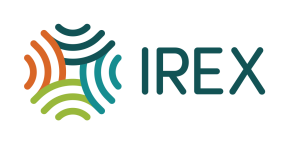 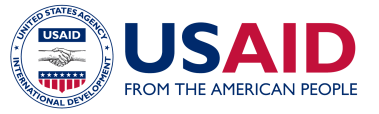 Bugetul 2023
61 337, 0 mii lei
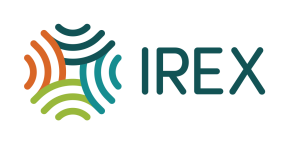 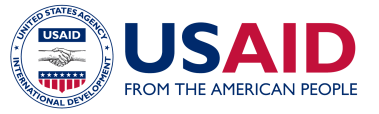 Bugetul 2023
61 337, 0 mii lei
Venituri
(de unde vin banii)
Cheltuieli
(unde se duc banii)
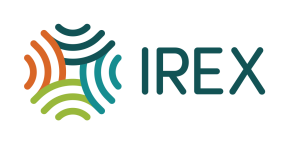 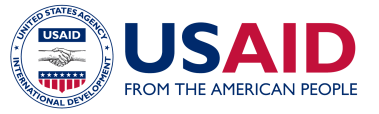 Analiza comparativă a bugetului
anii 2021 – 2022 - 2023
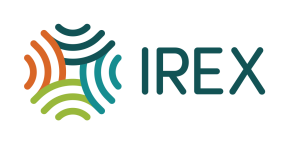 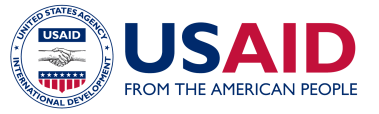 De unde vin banii?
Transferuri de la Bugetul de Stat comparativ cu Venituri proprii
Transferuri de la Bugetul de Stat
33 332, 5 mii lei (54,3%)
Venituri proprii
28 004, 5 mii lei (45,7%)
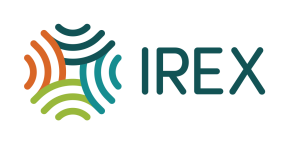 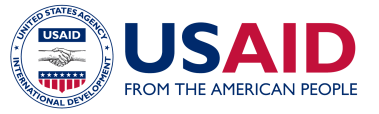 De unde vin banii?
Structura Veniturilor proprii
Impozite
21 819,5 mii lei (77.9%)
Prestare servicii
2 652,0 mii lei (9.5%)
Taxe locale
3 533,0 mii lei (12.6%)
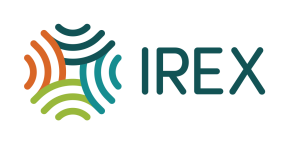 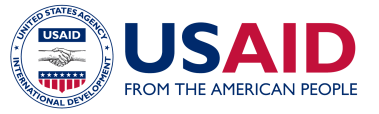 Analiza comparativă a veniturilor
anii 2021 – 2022 - 2023
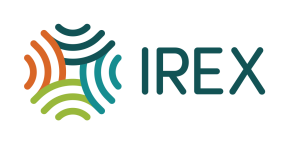 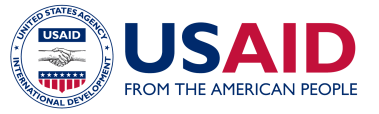 Cum cheltuim banii?
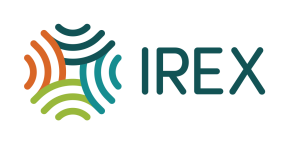 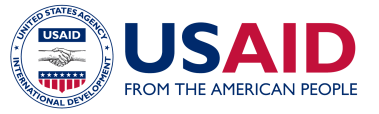 Analiza comparativă a cheltuielilor
anii 2021 – 2022 - 2023
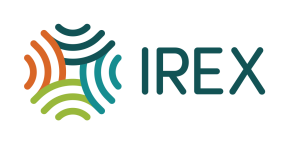 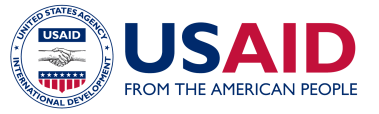 Cum cheltuim banii?
Grădinițe
1 050 copii
21 930 lei/copil
23 027,0 mii lei
Salarii
Servicii 
comunale
Alimentație
5 114,0 
mii lei
13 560,6 mii lei
4 352,4 
 mii lei
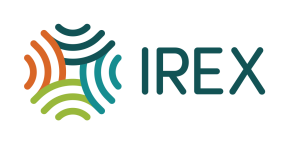 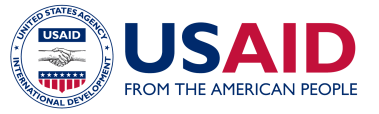 Cum cheltuim banii?
Primăria și Consiliul Local
31,5 unități
5 898,2 mii lei
Servicii 
comunale
Salarii
Alte
cheltuieli
3 167,2
mii lei
350,0
 mii lei
2 381,0
mii lei
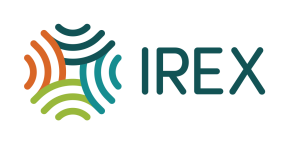 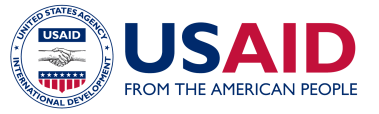 Cum cheltuim banii?
Instituții de cultură, biblioteca, sport
1 600,0 mii lei
Colective populare
Sport/tineret
Biblioteca
745,9
mii lei
400,0
mii lei
454,1
mii lei
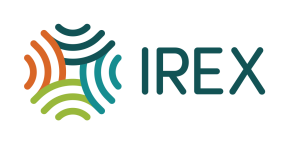 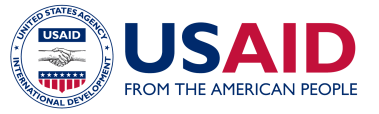 Cum cheltuim banii?
Dezvoltarea comunală, amenajare și iluminat stradal
10 000, 0 mii lei
... km de srăzi iluminate
Aprovizionarea cu apă
 și canalizarea
Iluminatul stradal
Amenajarea teritoriului
5 800,0
mii lei
1 800,0
mii lei
2 400,0
mii lei
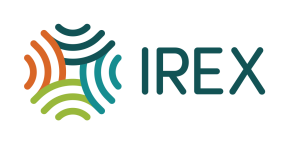 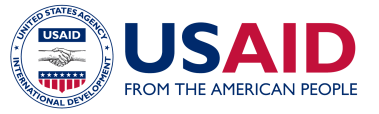 Cum cheltuim banii?
Reparația drumurilor
13 751,0 mii lei
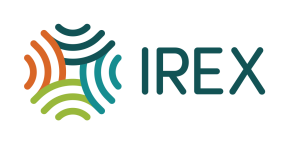 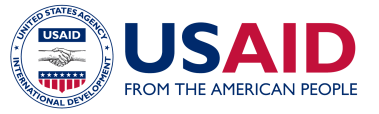 Ce propuneri aveți?
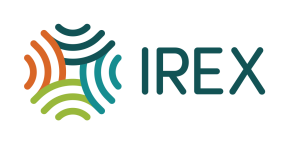 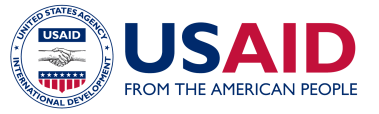